TN Foundational Literacy 
November 4-8, 2024
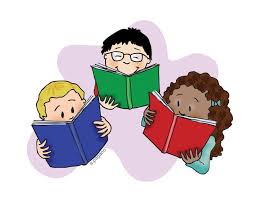 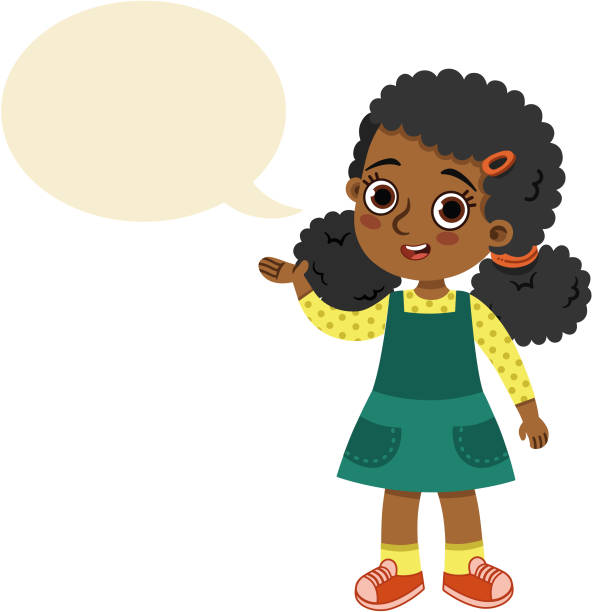 TODAY IS:
Add a timer
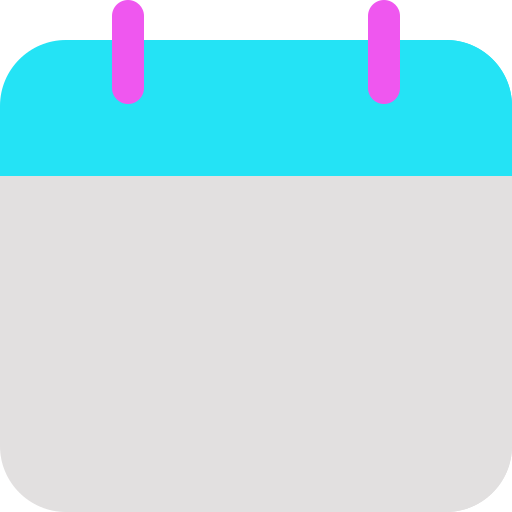 Focus Board
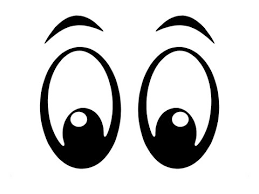 Monday
November 4, 2024
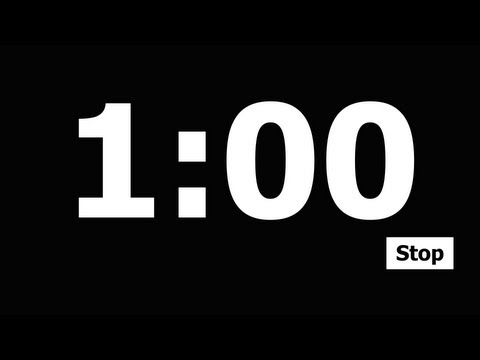 Color and Shape





green cone
Letter Bundle
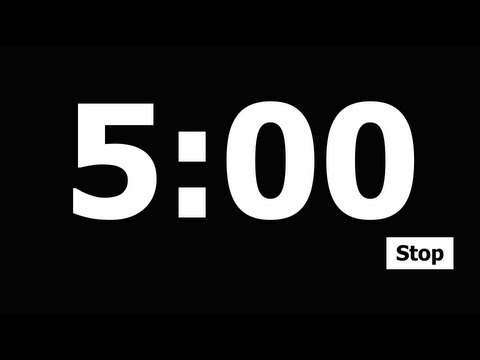 Number
0
zero
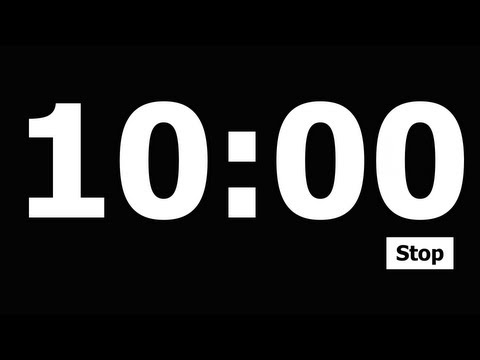 Bb
Ff
Dd
Gg
Aa
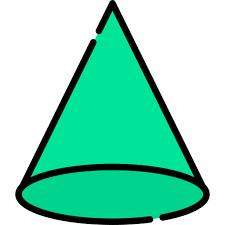 Sight Words:
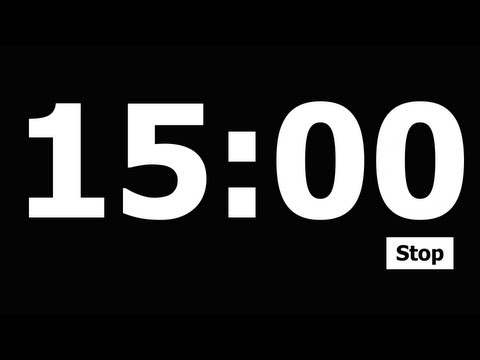 it
he
have
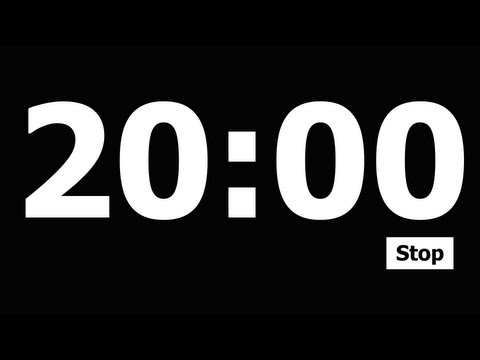 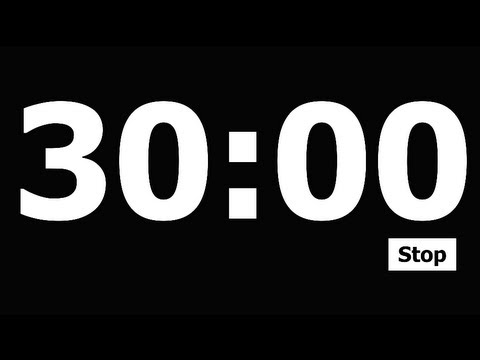 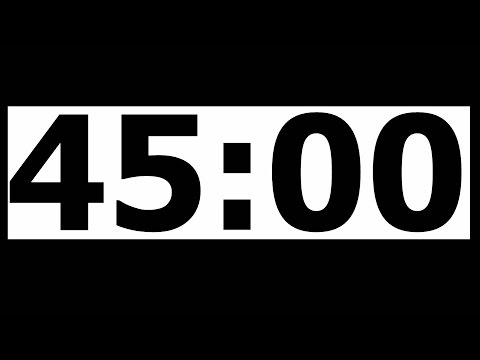 Daily 
Affirmation
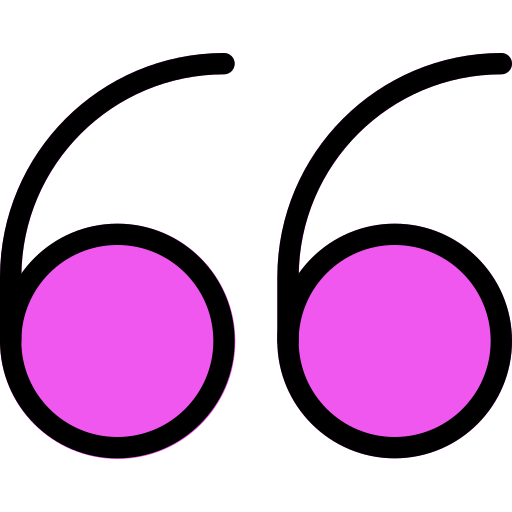 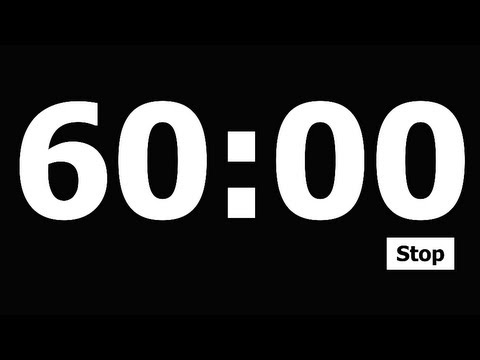 “I am special”
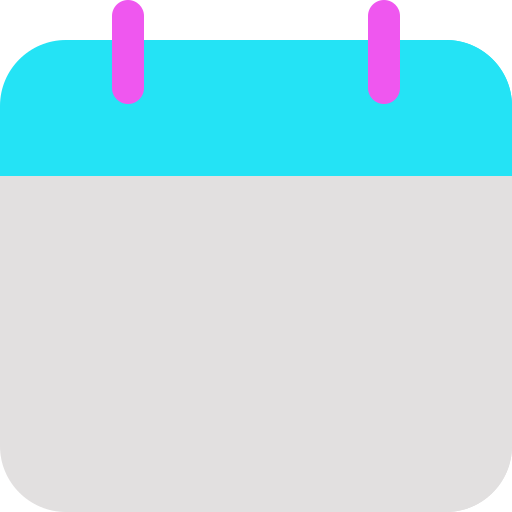 Add a timer
Today’s Lesson
Let’s Learn to Read!
TN Sounds First Vol. 1
Week 8
Day 1
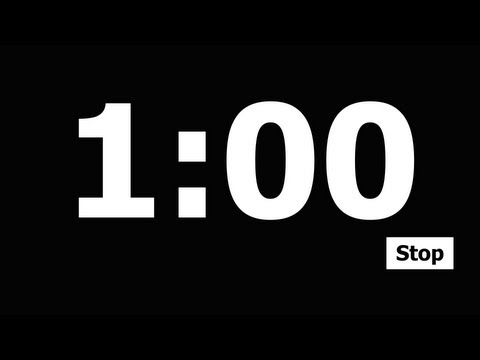 Rhyme Time!
Syllables: Break it Up!
Snatch the Sound
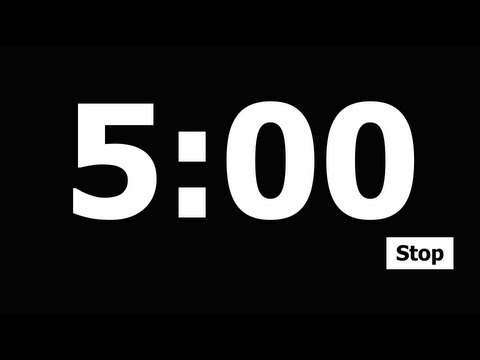 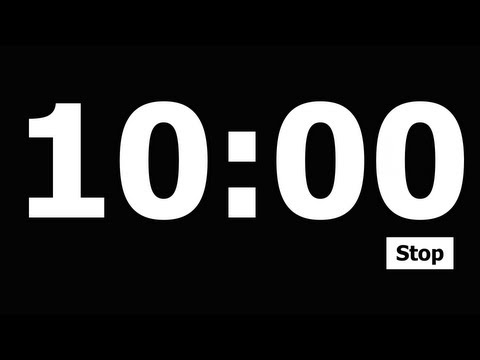 plastic
orchard
person
picture
over
mash, mush
punch, pinch
clinch, clutch
bath, both
like, bike
bake, lake
dog, log
best, rest
some, come
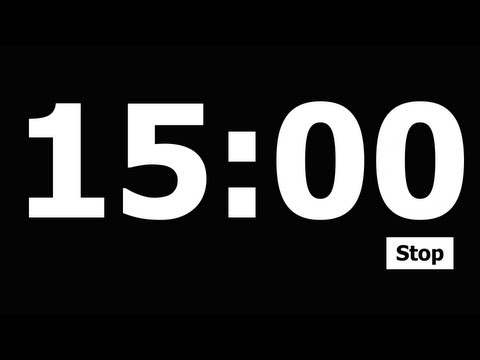 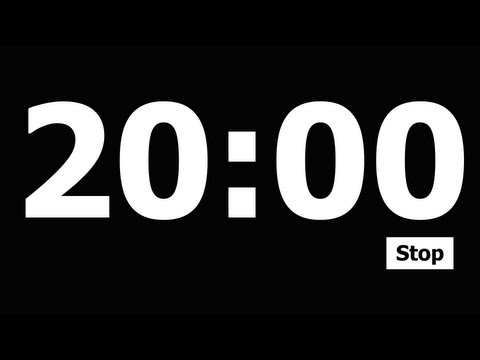 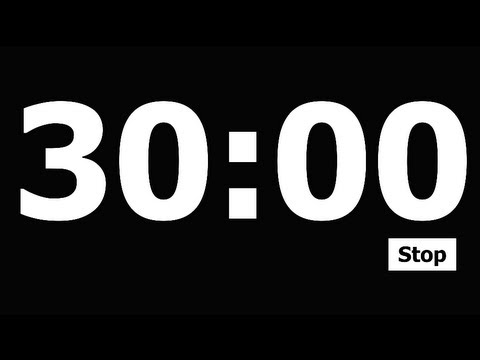 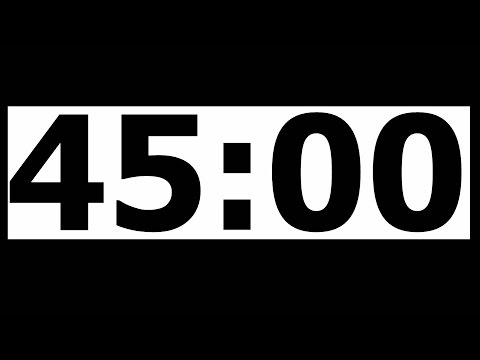 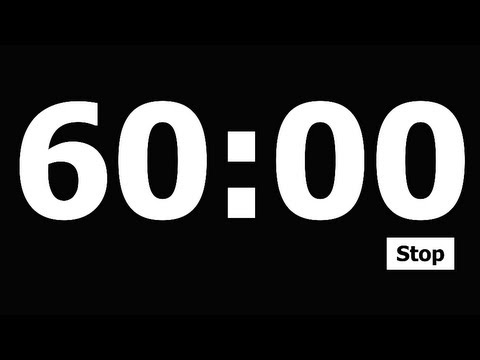 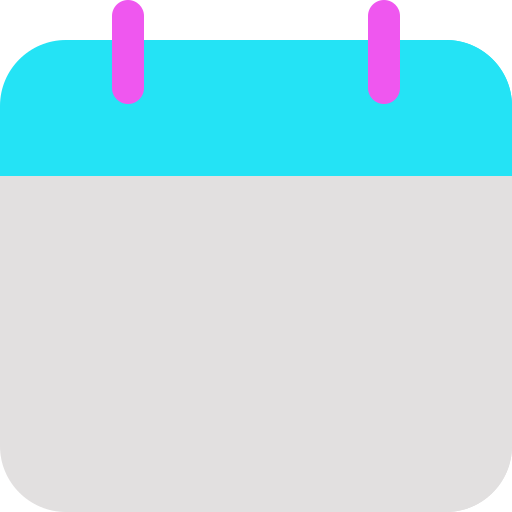 Add a timer
Let’s Learn to Read!
Today’s Lesson
TN Sounds First Vol. 1
Week 8
Day 1
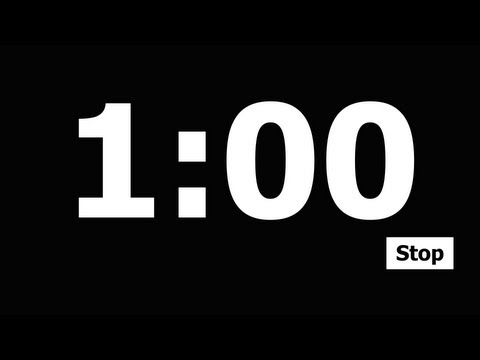 Snatch the Sound
Silly Sentence
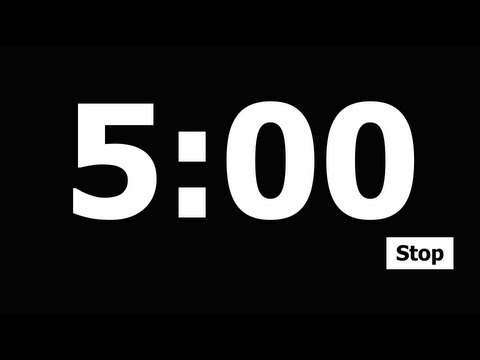 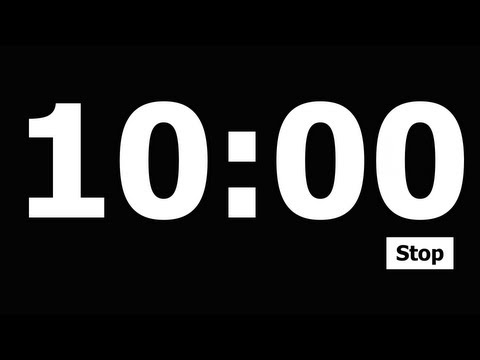 Gerry the goat grazed on green grass.
mash, mush
punch, pinch
clinch, clutch
bath, both
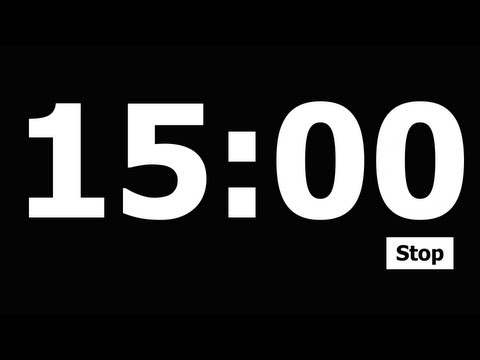 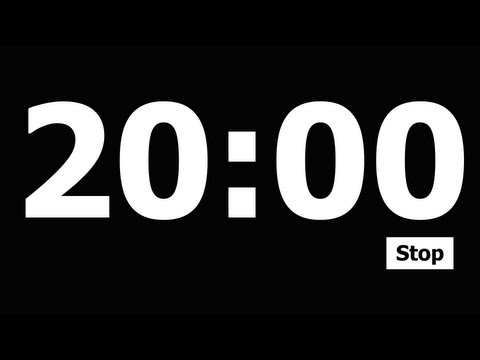 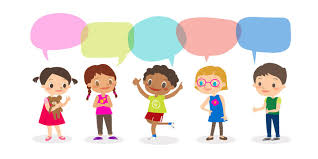 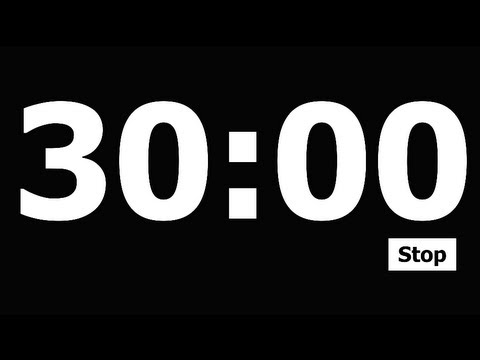 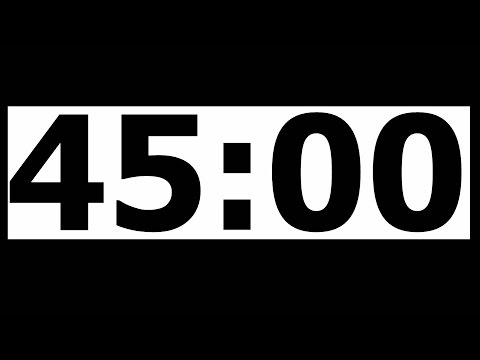 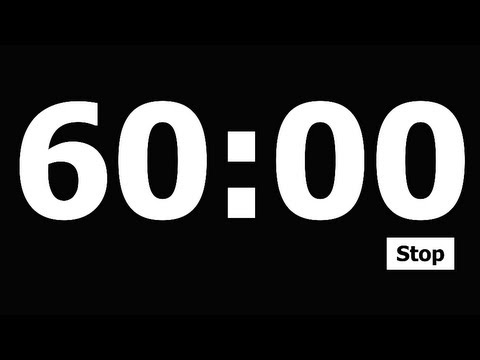 TODAY IS:
Add a timer
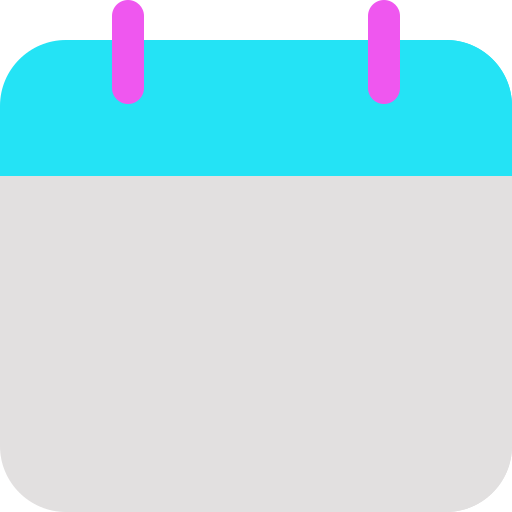 Focus Board
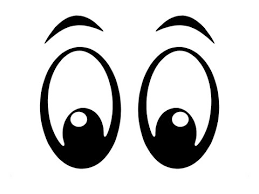 Tuesday
November 5, 2024
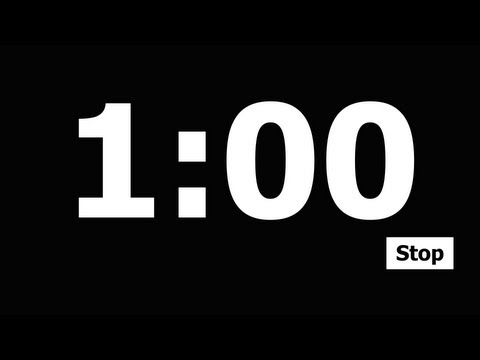 Color and Shape





green cone
Letter Bundle
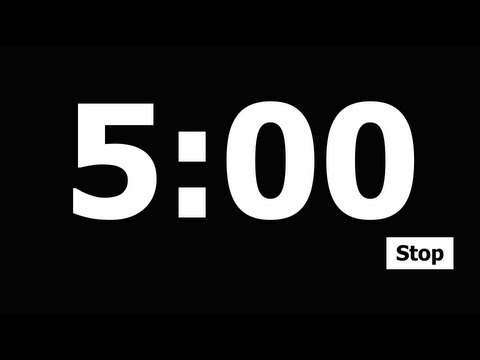 Number
0
zero
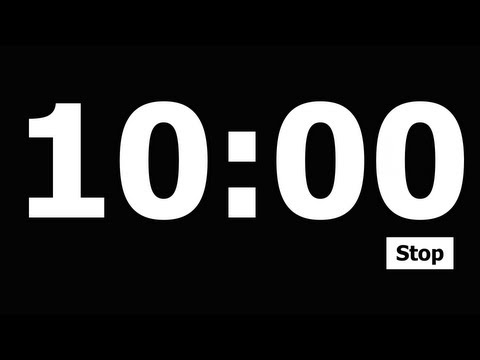 Bb
Ff
Dd
Gg
Aa
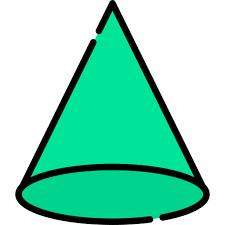 Sight Words:
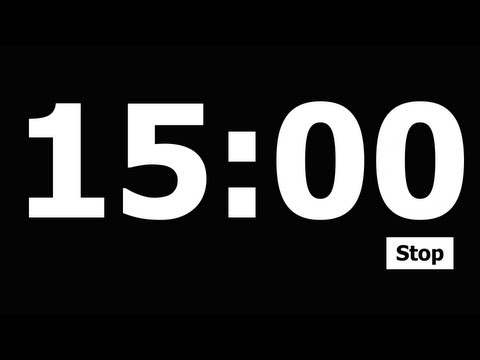 it
he
have
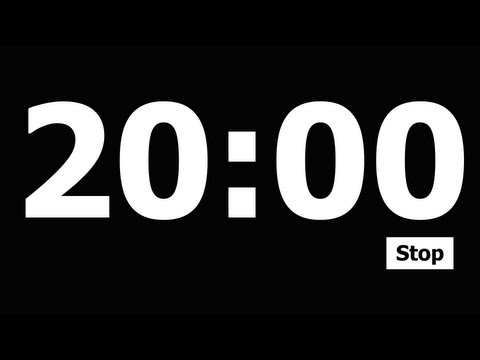 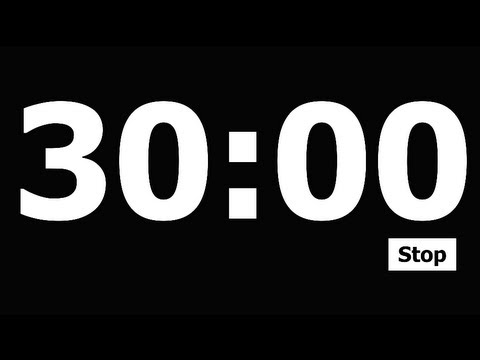 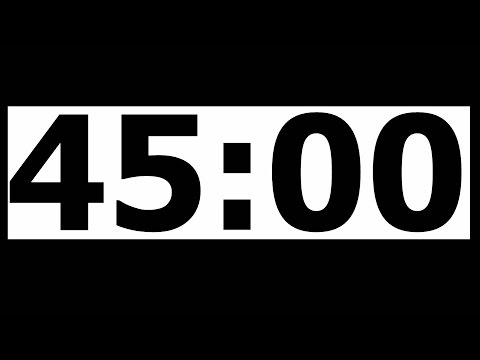 Daily 
Affirmation
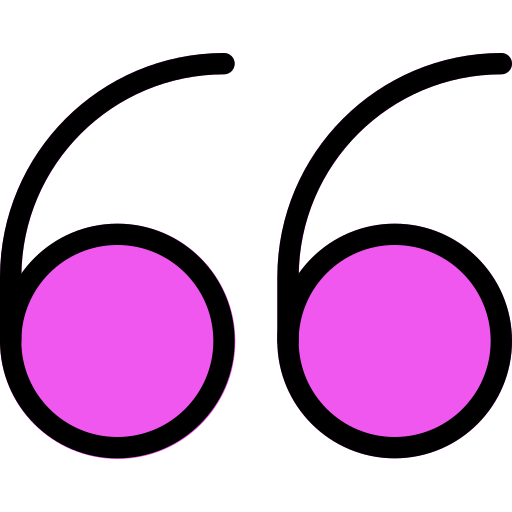 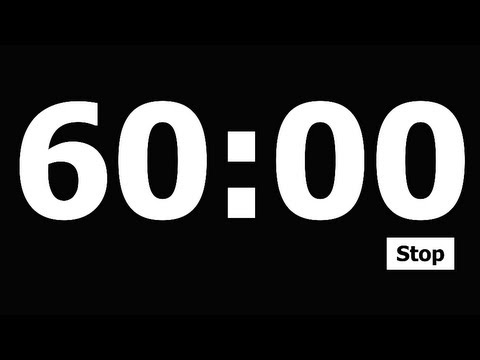 “I am special”
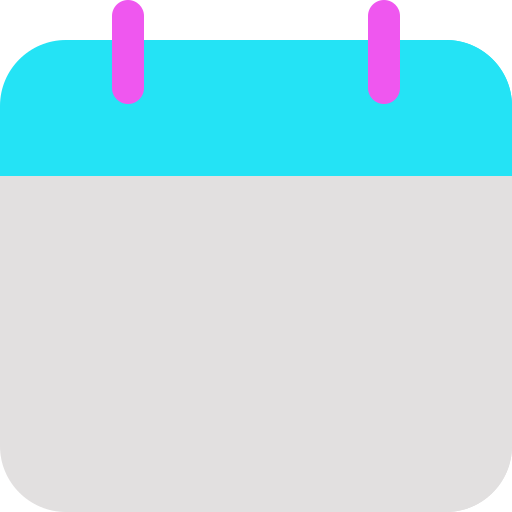 Add a timer
Today’s Lesson
Let’s Learn to Read!
TN Sounds First Vol. 1
Week 8
Day 2
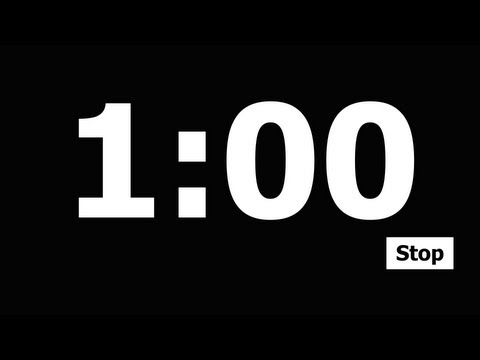 Rhyme Time!
Syllables: Break it Up!
Snatch the Sound
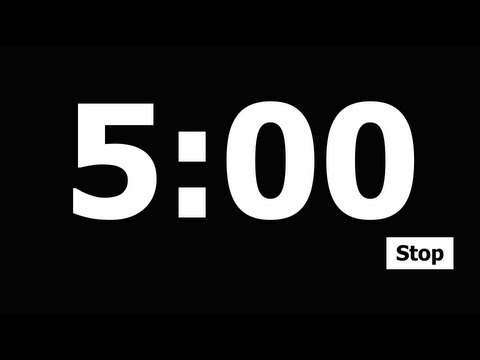 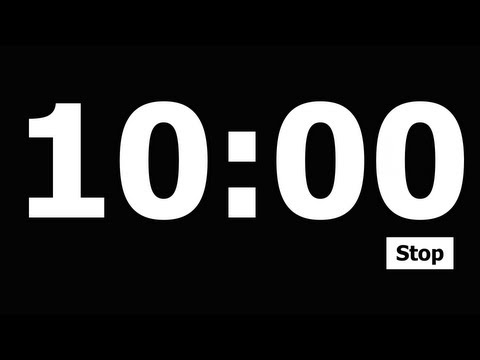 meow
ocean
captain
ostrich
older
went, want
mind, mend
fish, fash*
pat, pot
door, floor
fox, socks
gawn, lawn
knee, tree,
dove, glove
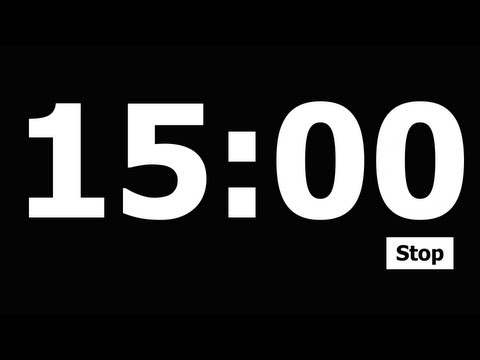 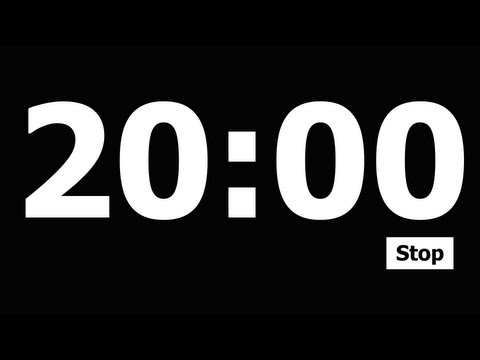 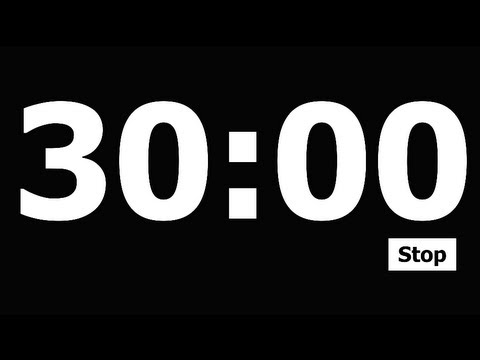 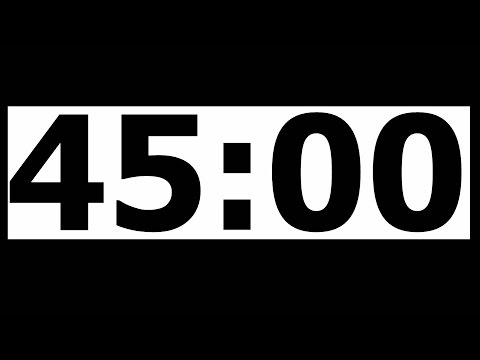 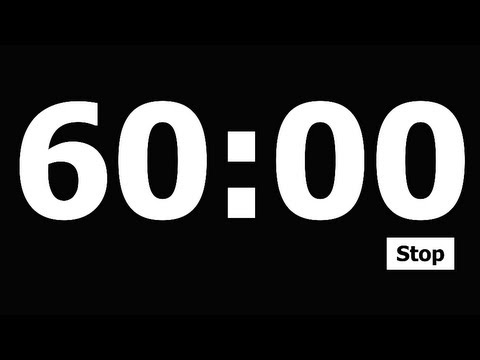 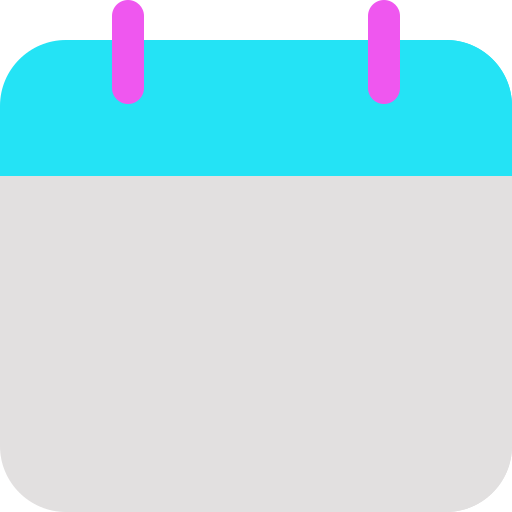 Add a timer
Let’s Learn to Read!
Today’s Lesson
TN Sounds First Vol. 1
Week 8
Day 2
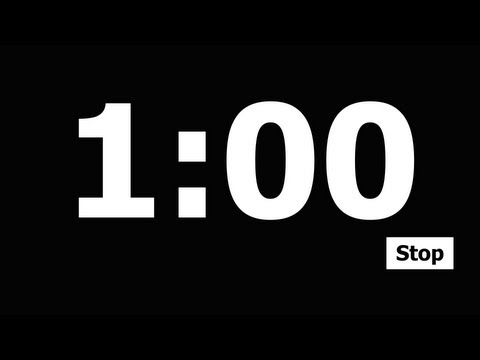 Snatch the Sound
Silly Sentence
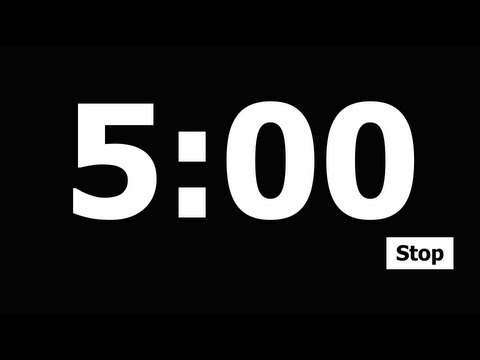 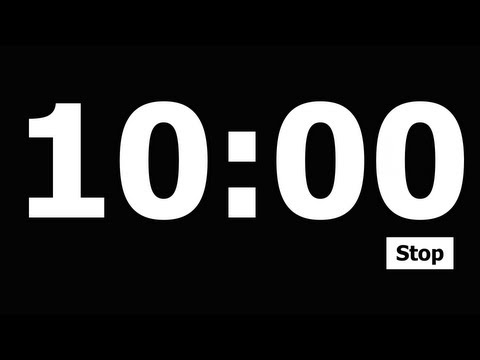 Henry heard a herd of hippos.
went, want
mind, mend
fish, fash*
pat, pot
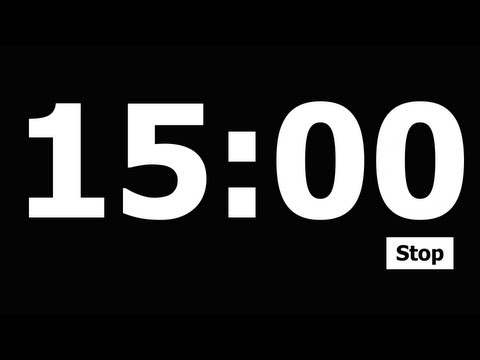 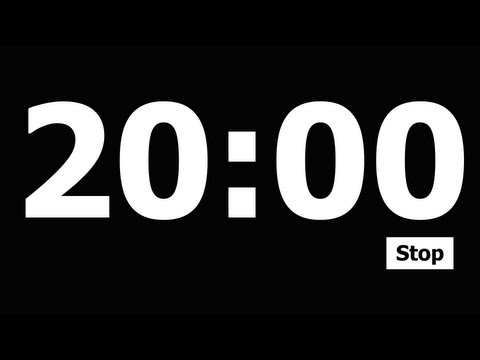 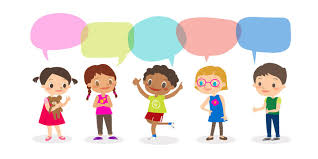 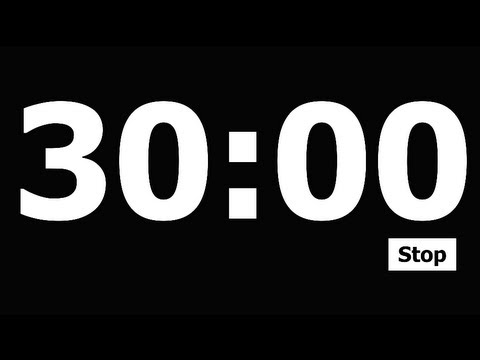 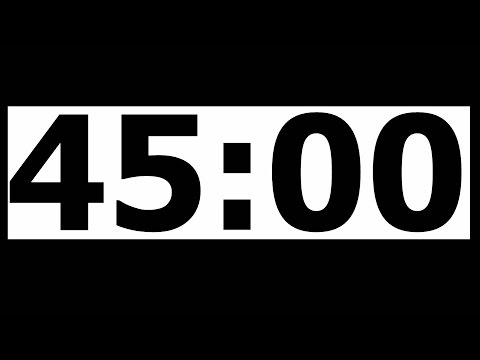 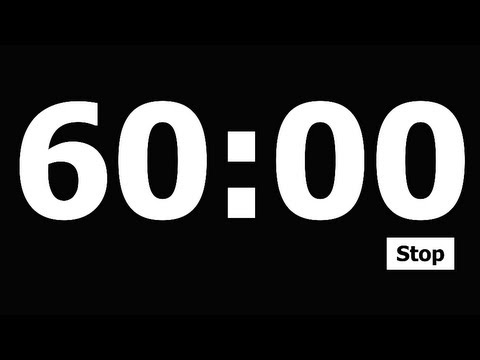 TODAY IS:
Add a timer
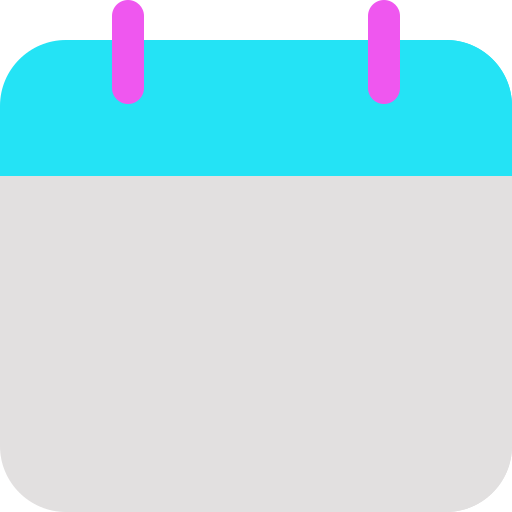 Focus Board
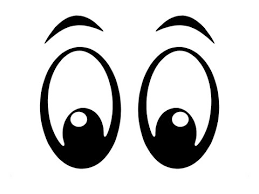 Wednesday
November 6, 2024
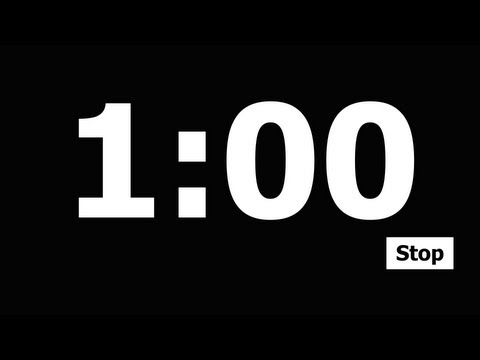 Color and Shape





green cone
Letter Bundle
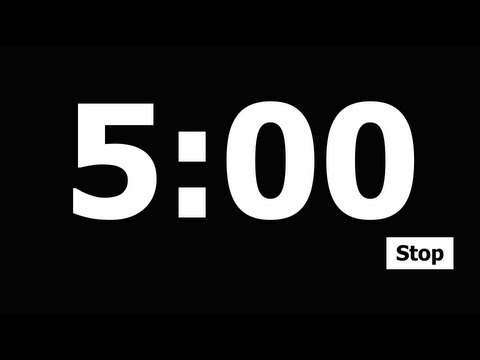 Number
0
zero
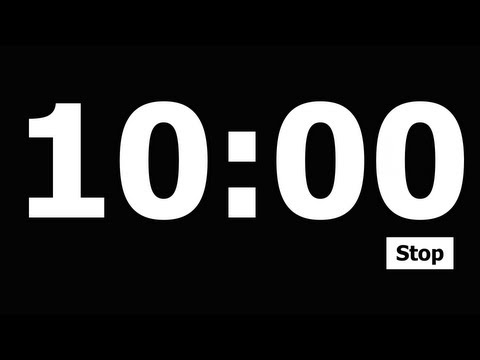 Bb
Ff
Dd
Gg
Aa
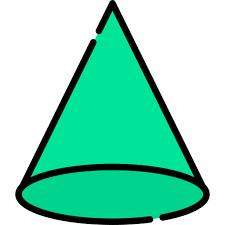 Sight Words:
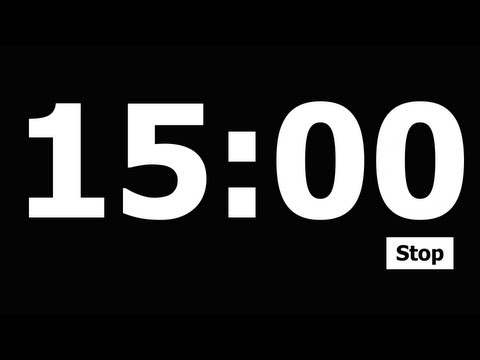 it
he
have
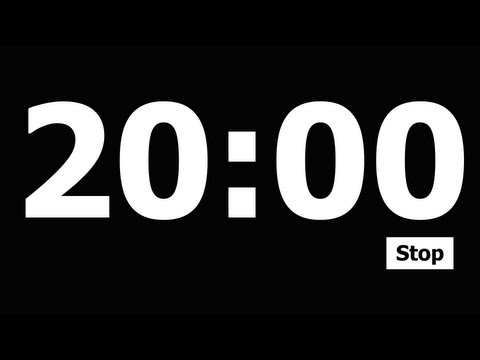 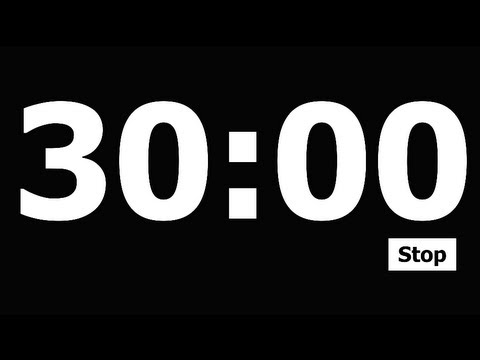 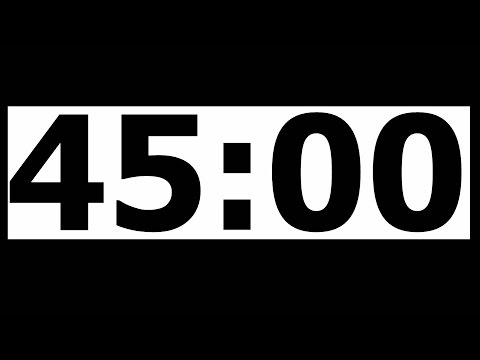 Daily 
Affirmation
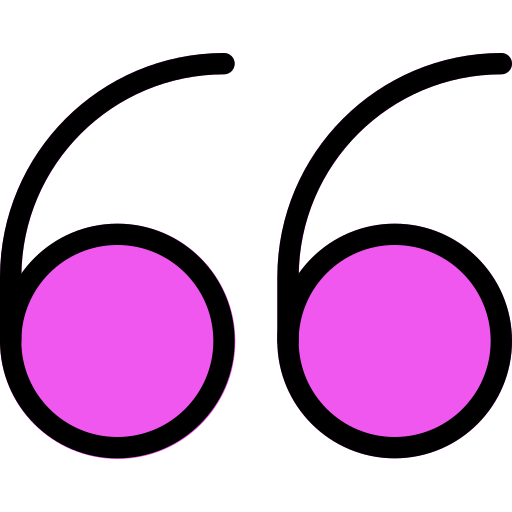 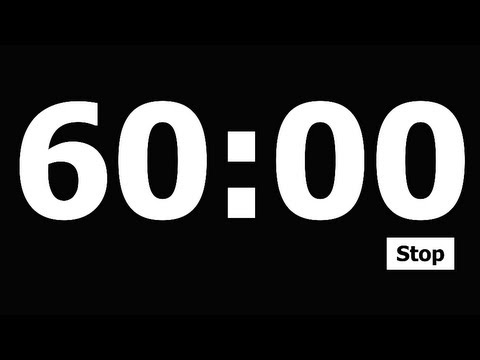 “I am special”
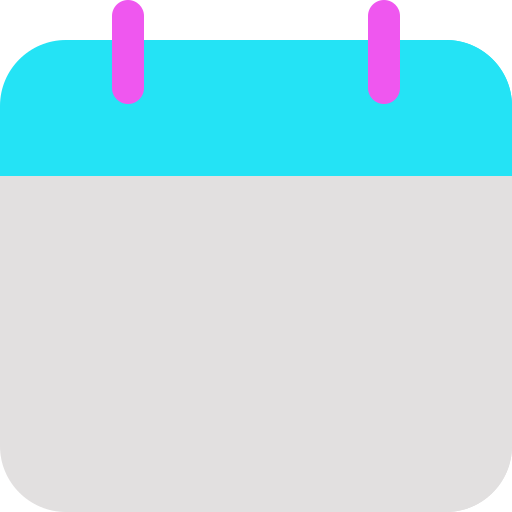 Add a timer
Today’s Lesson
Let’s Learn to Read!
TN Sounds First Vol. 1
Week 8
Day 3
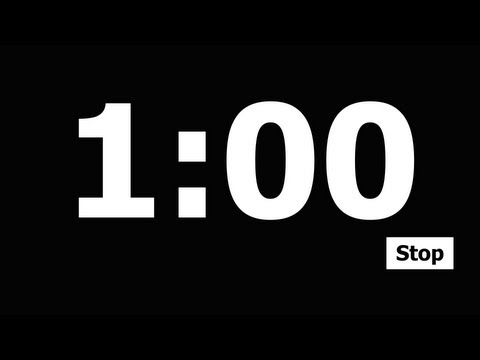 Rhyme Time!
Syllables: Break it Up!
Snatch the Sound
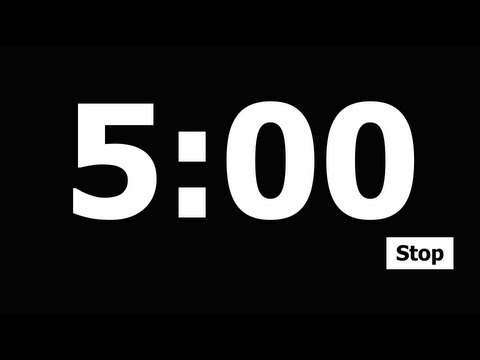 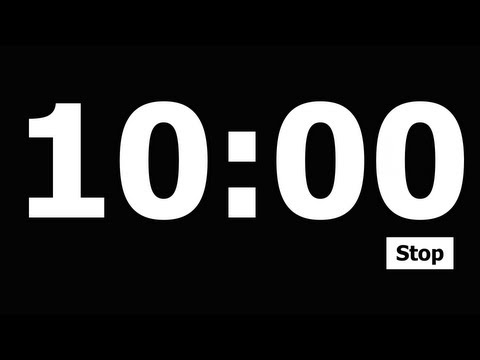 invent
morning
lady
cactus
perfect
bag, big
far, for
bop, bip
dad, did
true, blue
dream, cream
child, wild
tent, dent
Chad, sad
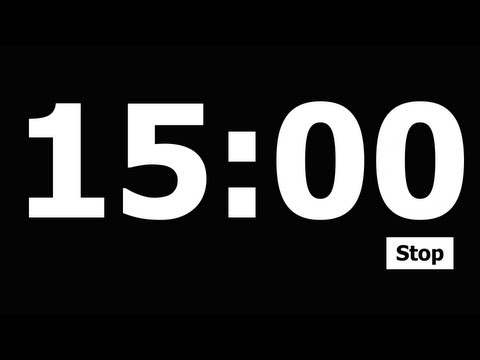 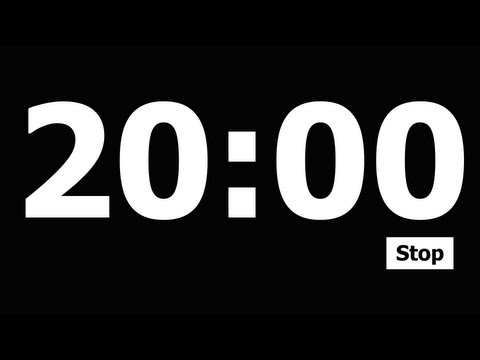 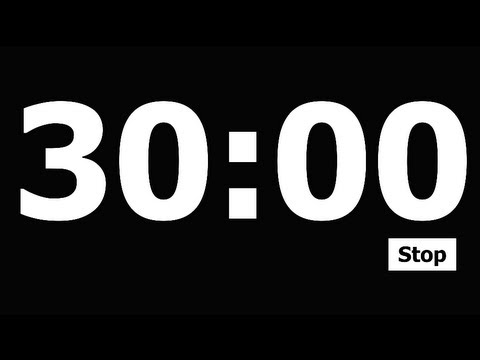 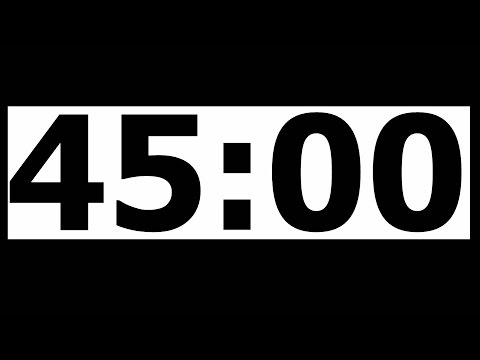 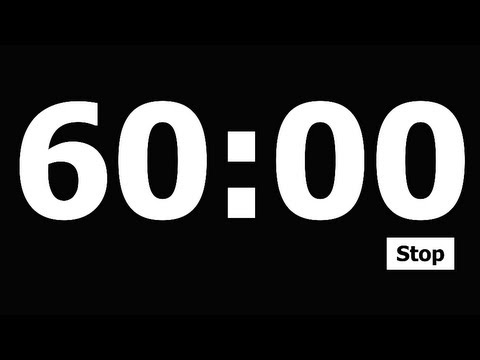 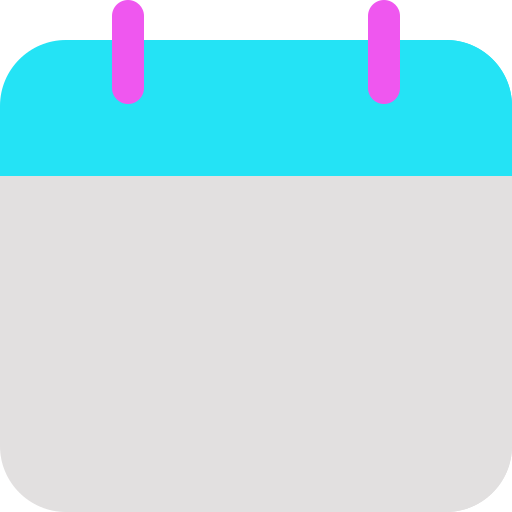 Add a timer
Let’s Learn to Read!
Today’s Lesson
TN Sounds First Vol. 1
Week 8
Day 3
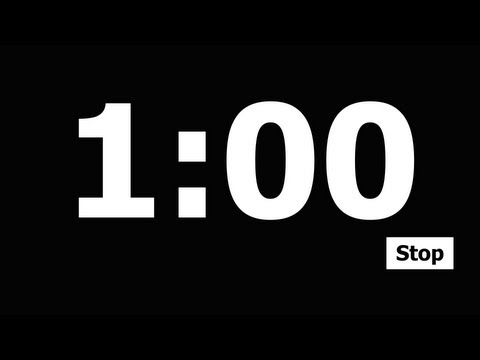 Snatch the Sound
Silly Sentence
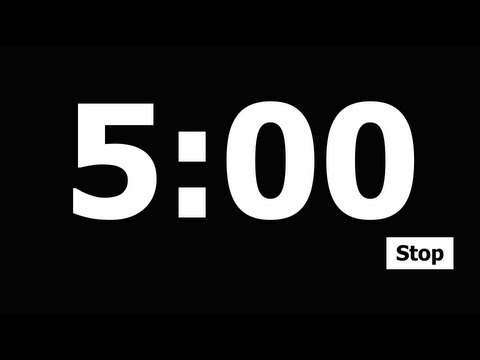 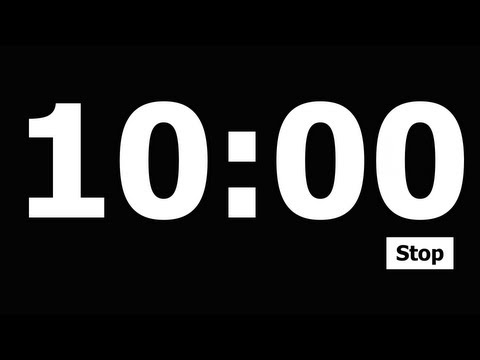 bag, big
far, for
bop, bip
dad, did
Seals saw seagulls flying over the sea.
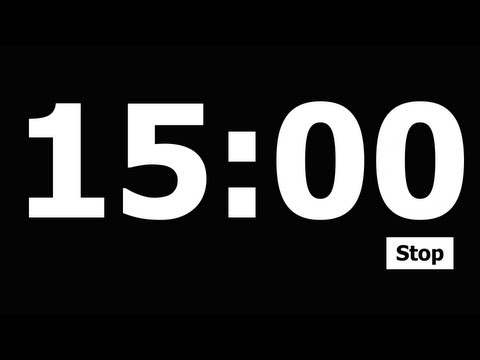 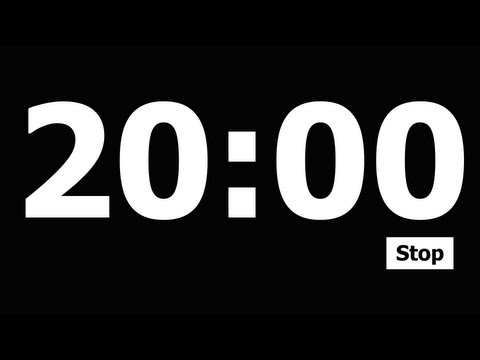 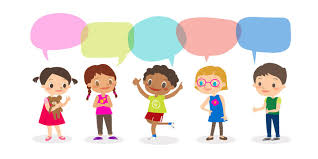 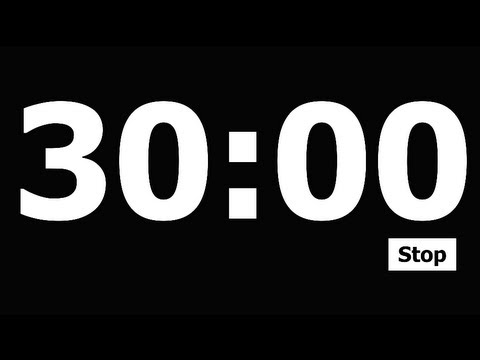 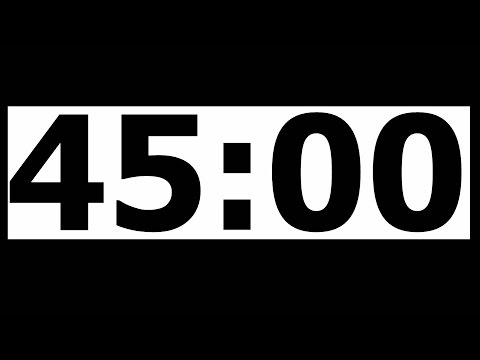 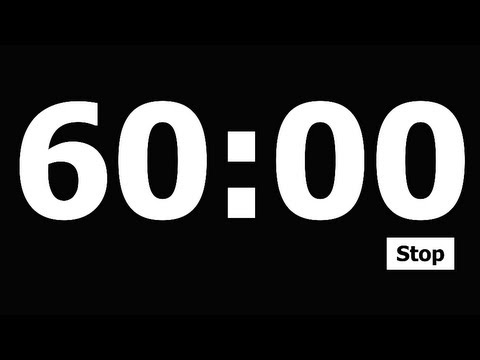 TODAY IS:
Add a timer
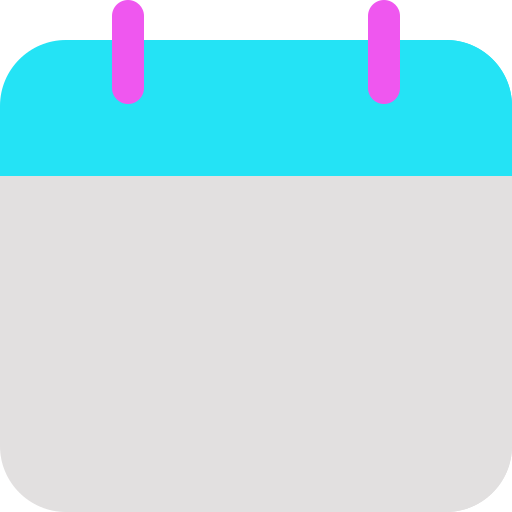 Focus Board
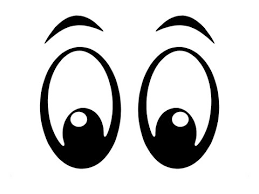 Thursday
November 7, 2024
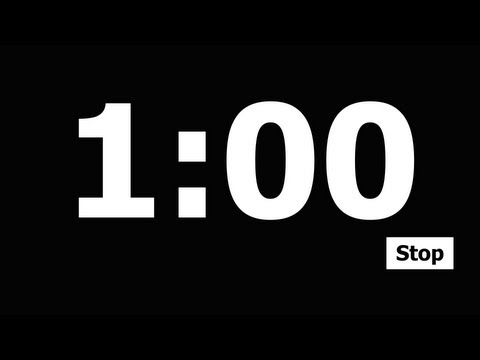 Color and Shape





green cone
Letter Bundle
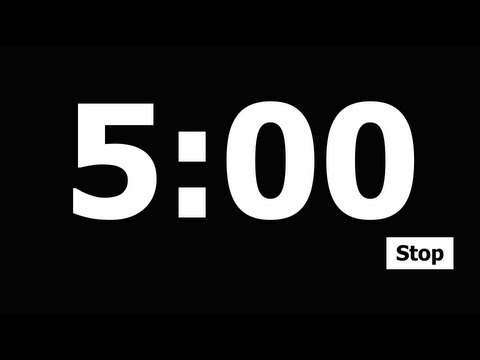 Number
0
zero
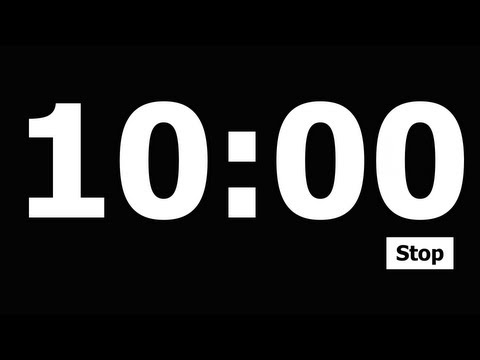 Bb
Ff
Dd
Gg
Aa
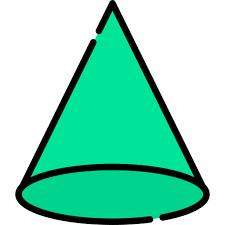 Sight Words:
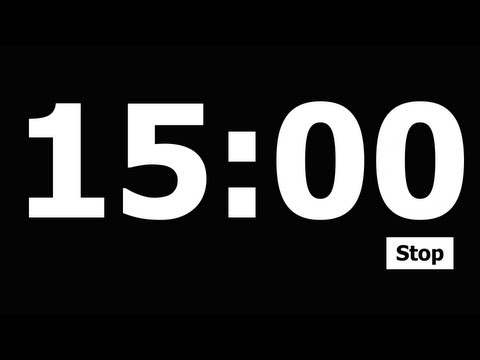 it
he
have
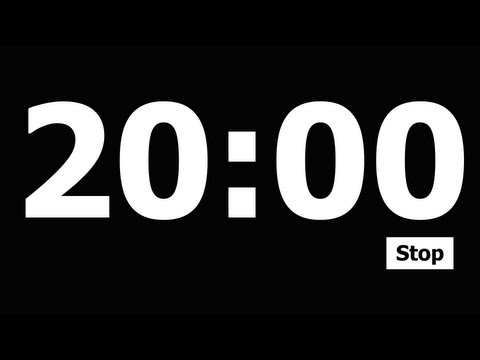 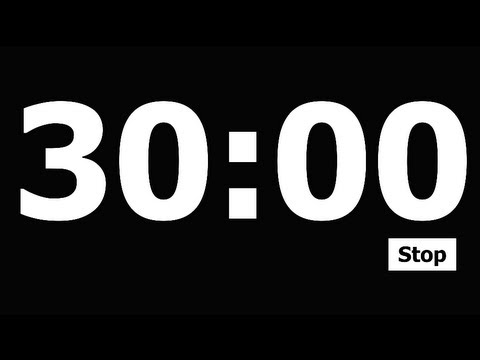 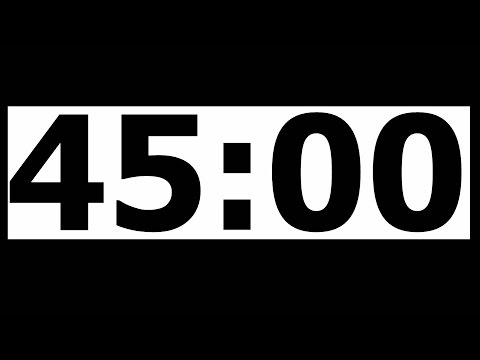 Daily 
Affirmation
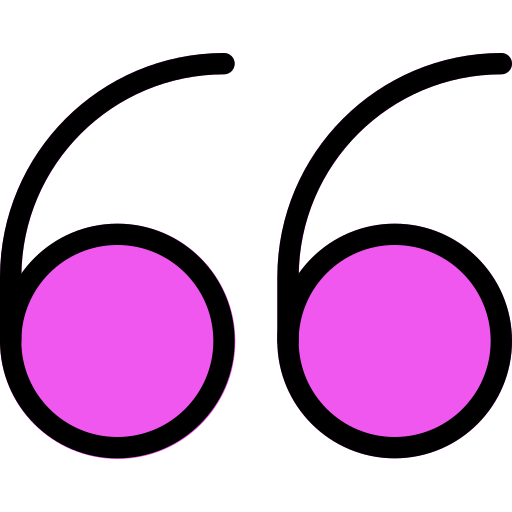 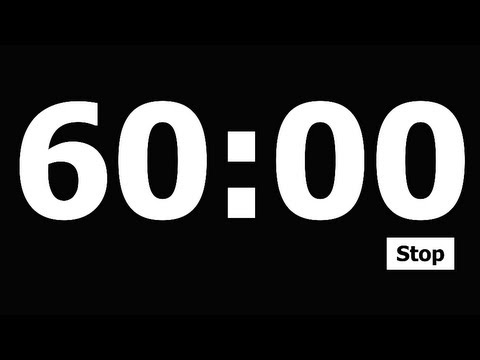 “I am special”
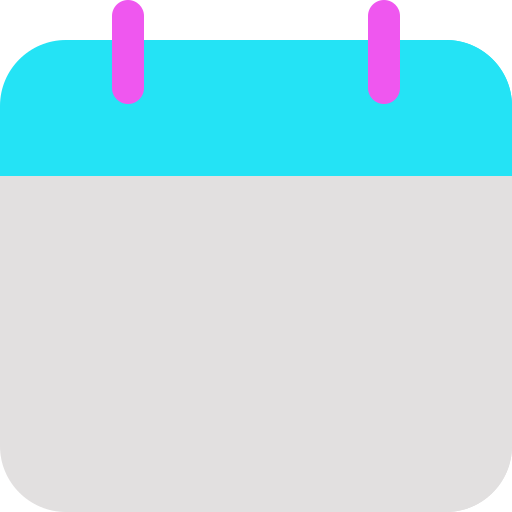 Add a timer
Today’s Lesson
Let’s Learn to Read!
TN Sounds First Vol. 1
Week 8
Day 4
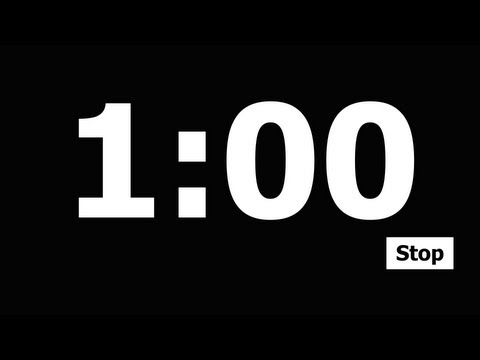 Rhyme Time!
Syllables: Break it Up!
Snatch the Sound
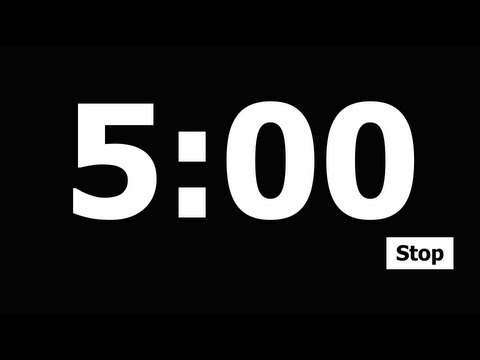 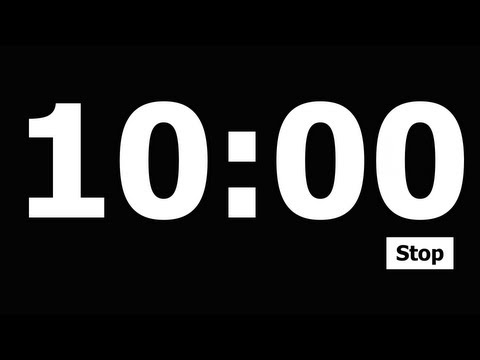 panther
picnic
hamster
sister
garden
grip, gap
flap, flip
got, get
foam, fame
lid, kid
toad, road
tar, bar
floor, store
beg, egg
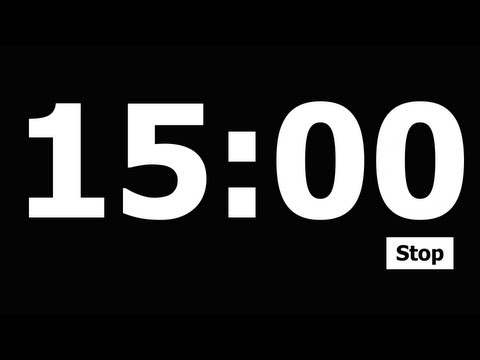 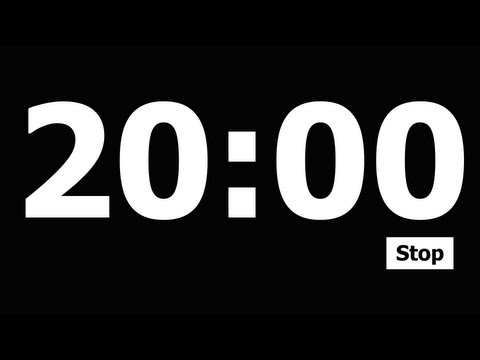 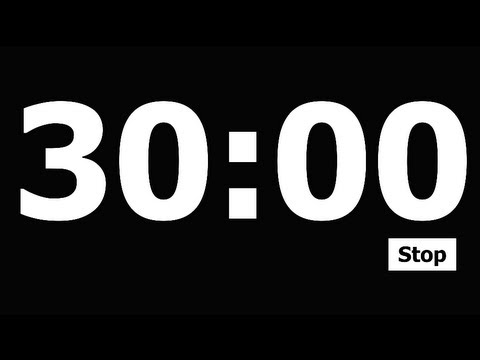 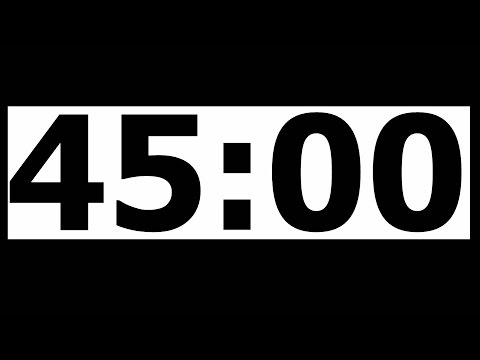 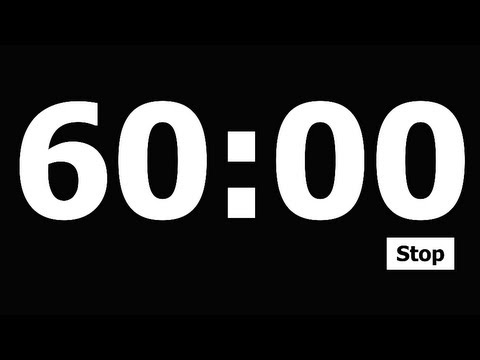 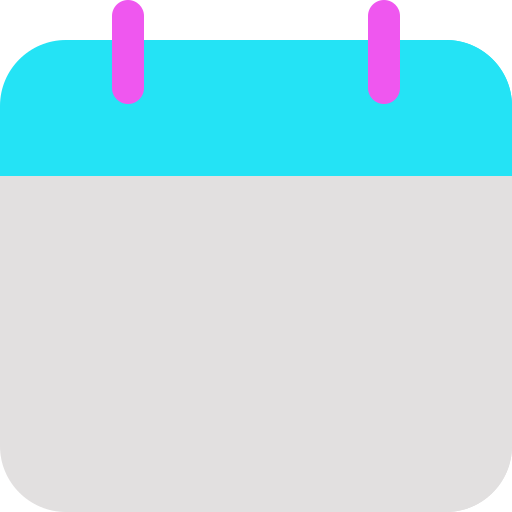 Add a timer
Let’s Learn to Read!
Today’s Lesson
TN Sounds First Vol. 1
Week 8
Day 4
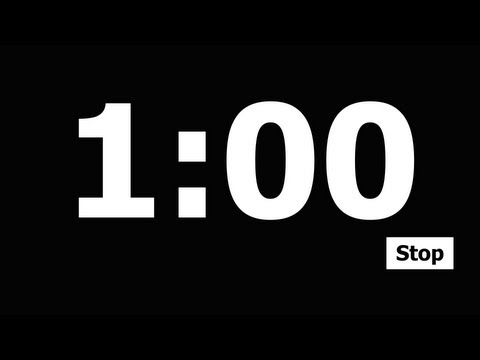 Snatch the Sound
Silly Sentence
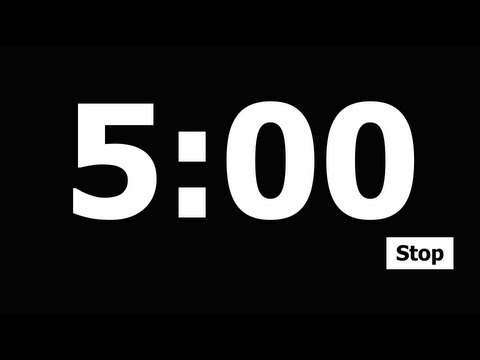 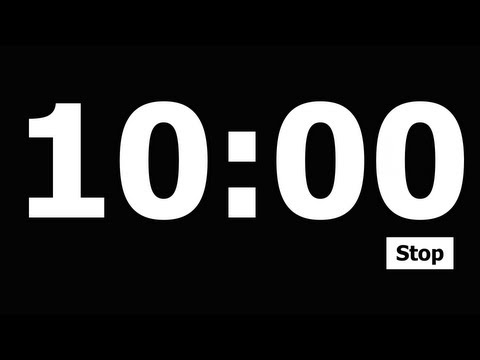 grip, gap
flap, flip
got, get
foam, fame
Fearless Freddy went fishing with a fork.
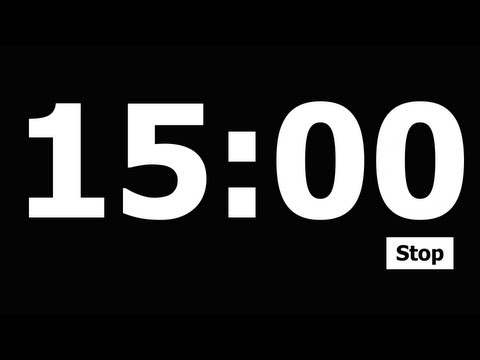 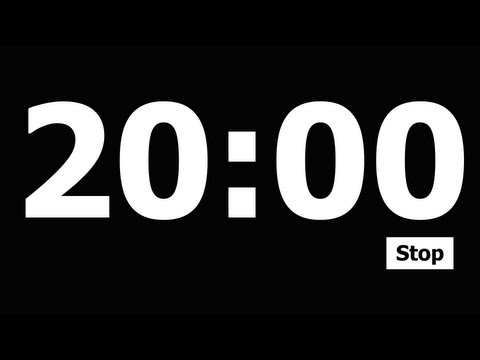 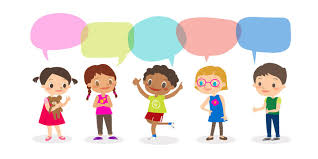 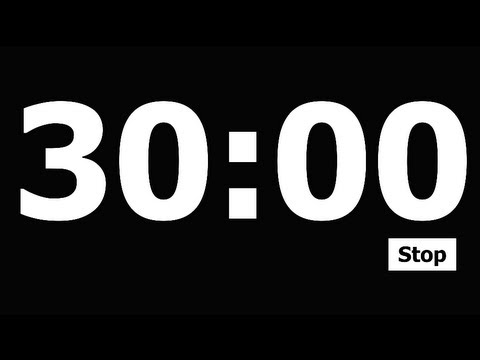 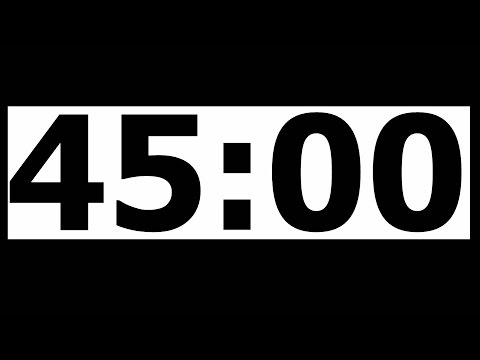 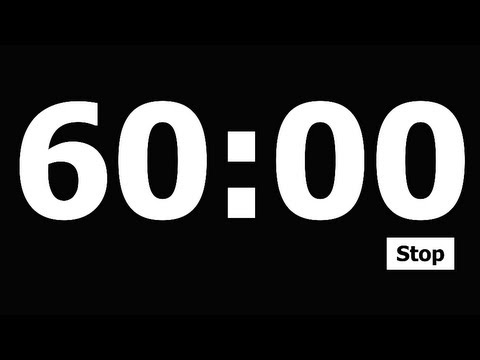 TODAY IS:
Add a timer
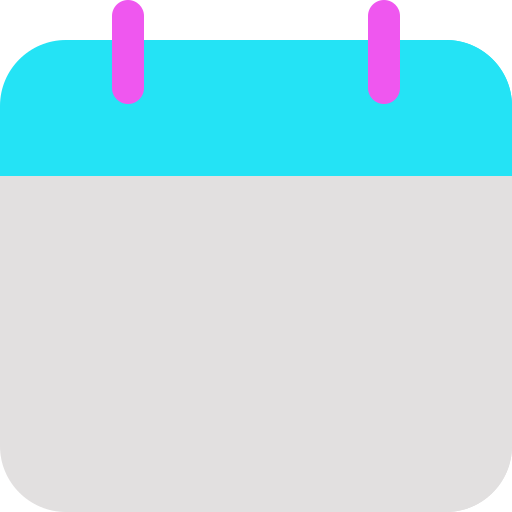 Focus Board
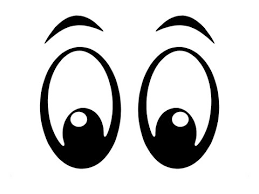 Friday
November 8, 2024
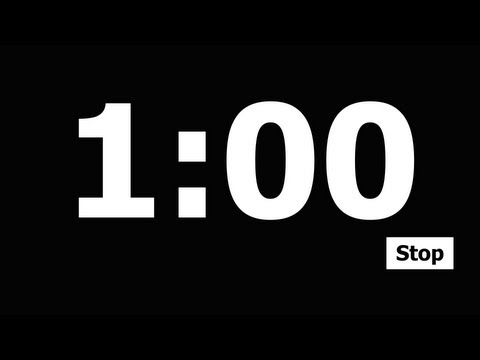 Color and Shape





green cone
Letter Bundle
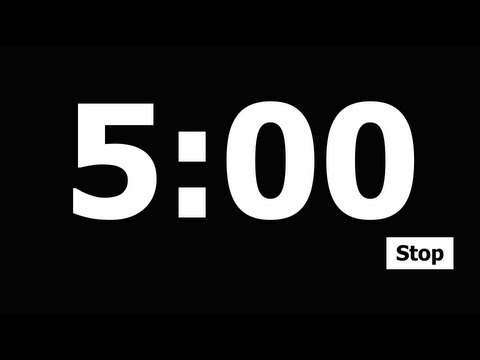 Number
0
zero
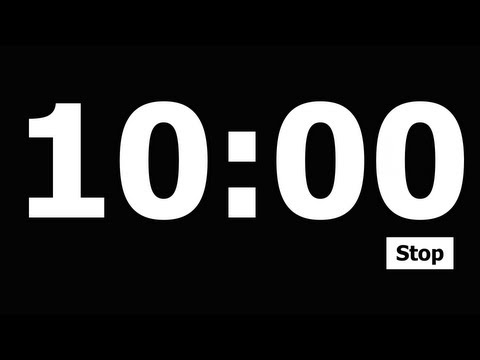 Bb
Ff
Dd
Gg
Aa
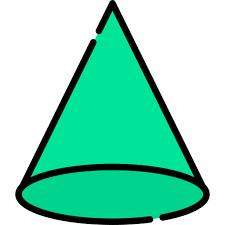 Sight Words:
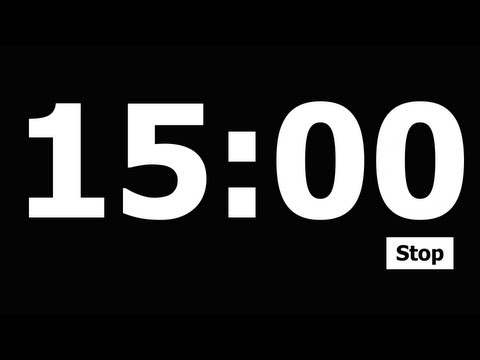 it
he
have
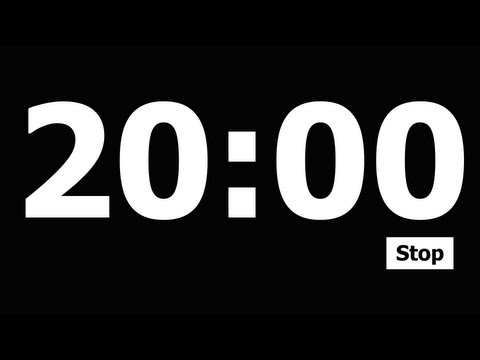 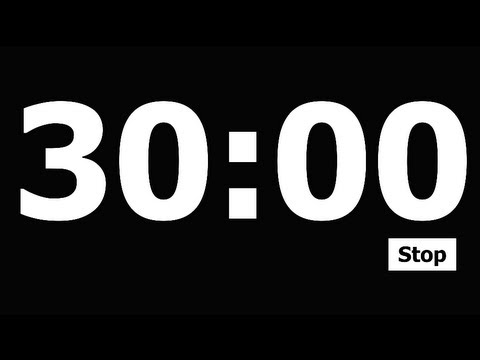 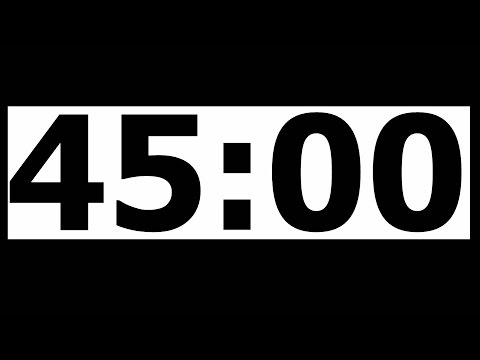 Daily 
Affirmation
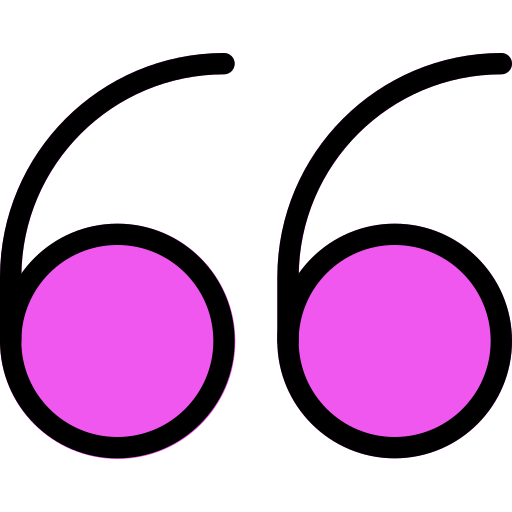 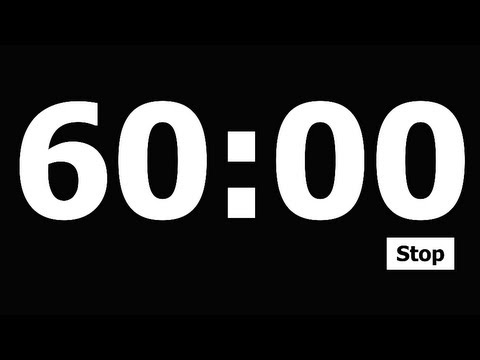 “I am special”
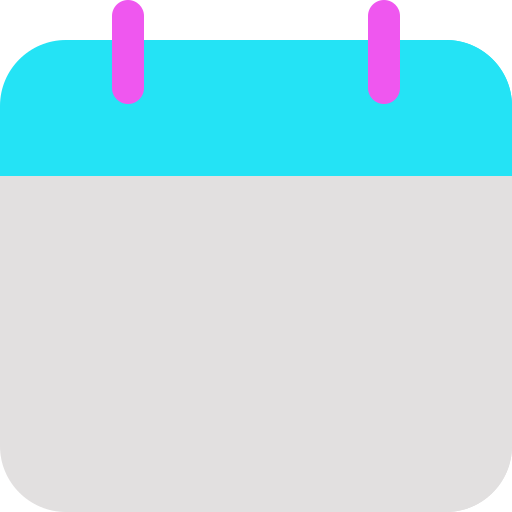 Add a timer
Today’s Lesson
Let’s Learn to Read!
TN Sounds First Vol. 1
Week 8
Day 5
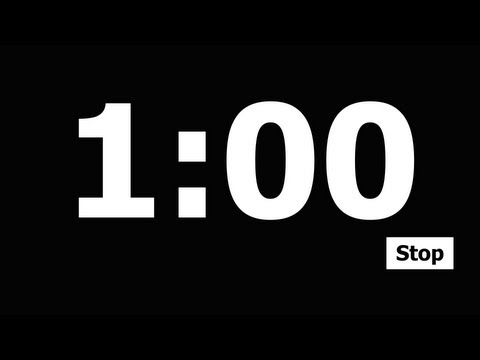 Rhyme Time!
Syllables: Break it Up!
Snatch the Sound
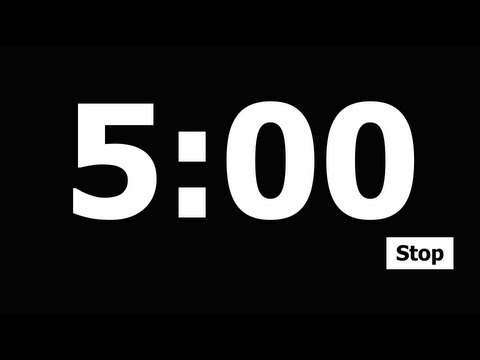 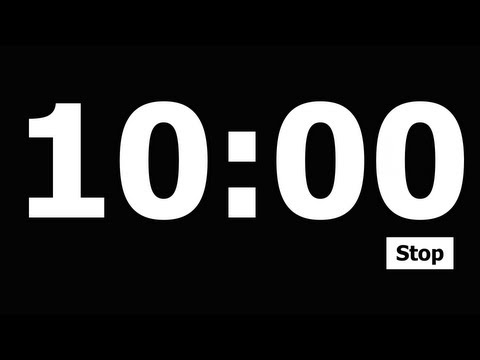 watch, witch
sit, sat
win, won
red, rid
carpet
menu
fancy 
poster
nickel
bun, done
lug, rug
brave, cave
did, kid
class, grass
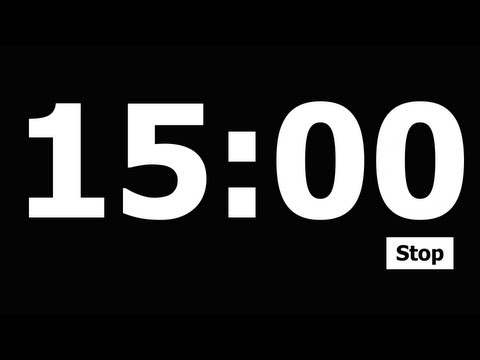 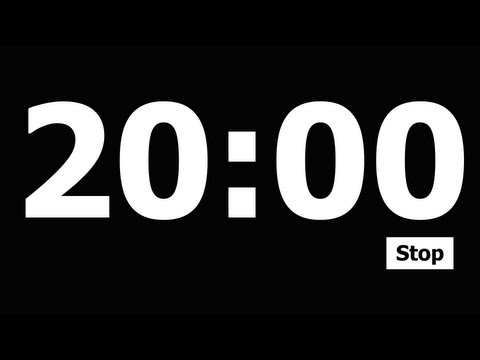 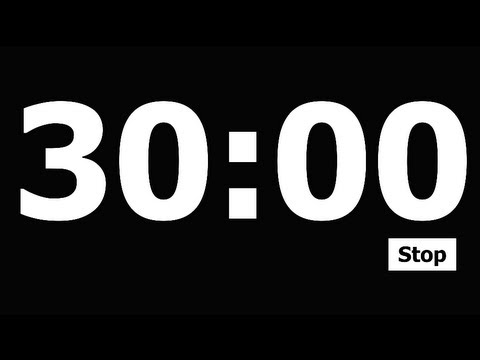 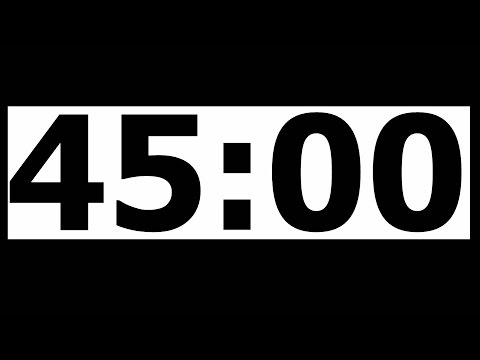 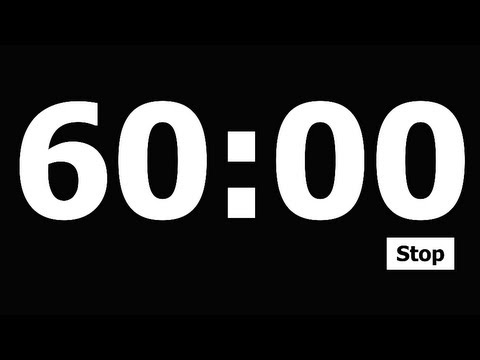 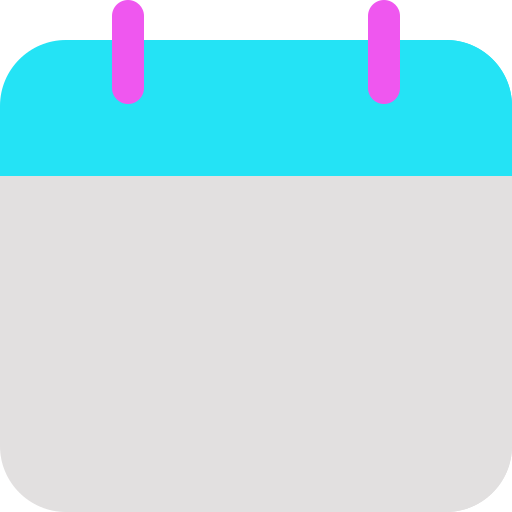 Add a timer
Let’s Learn to Read!
Today’s Lesson
TN Sounds First Vol. 1
Week 8
Day 5
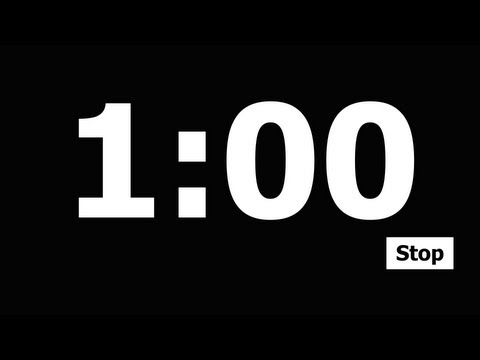 Snatch the Sound
Silly Sentence
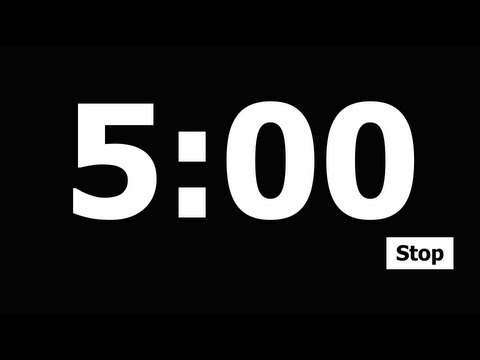 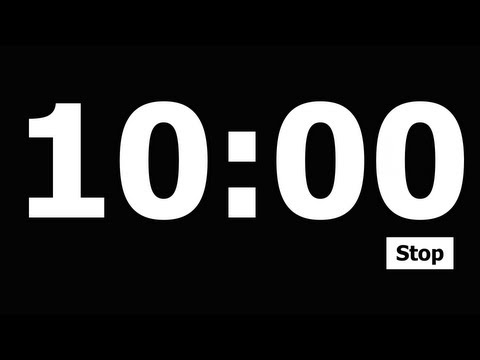 watch, witch
sit, sat
win, won
red, rid
Wilma wants watermelon while watching whales.
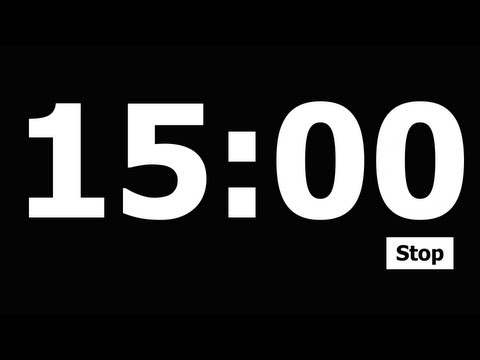 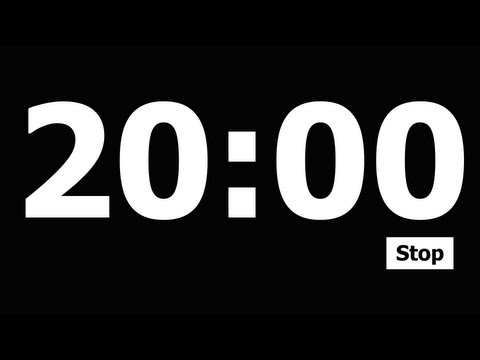 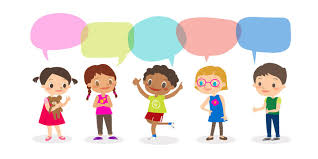 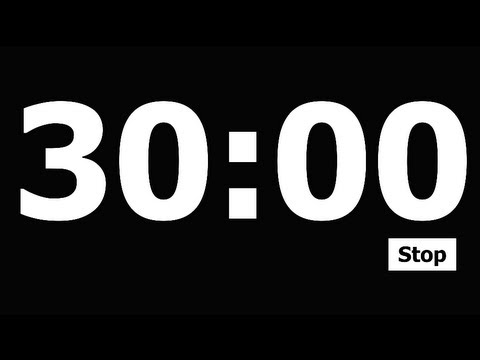 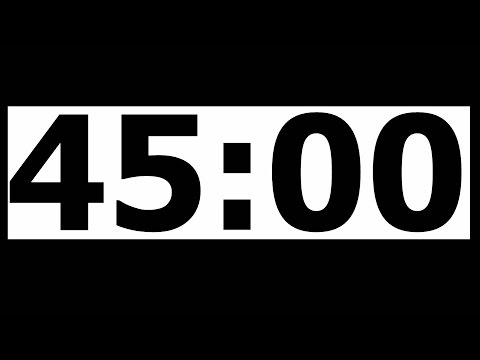 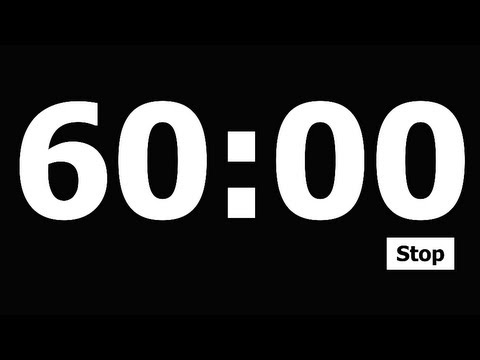